Sample
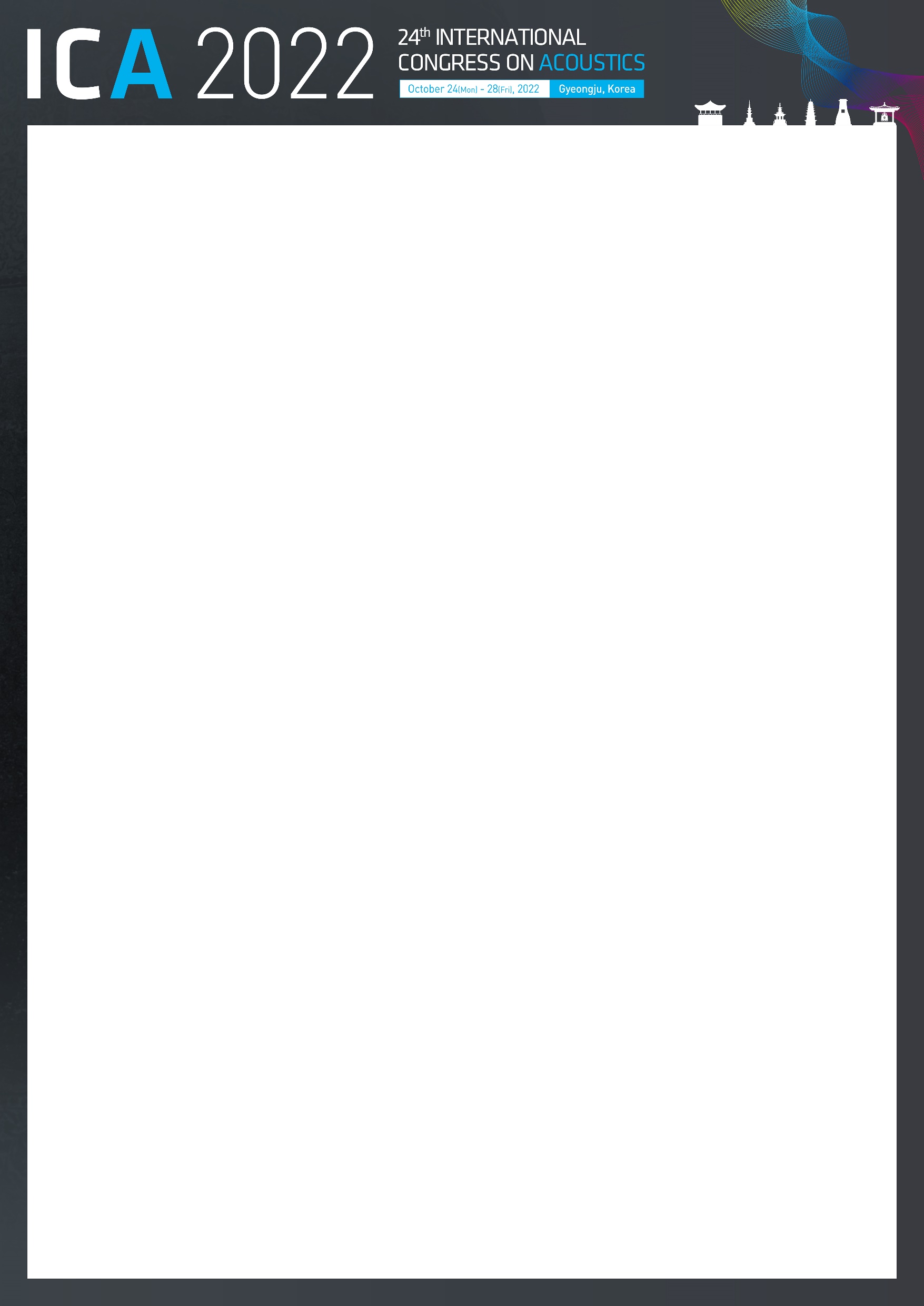 E-Posters must meet the following criteria: 
All E-Posters should be prepared in English.
Page Size: A0 (84.1 wide *118.9 high cm)
Page Limit: 1 Page
Font: Times New Roman
Minimum font size is 30 Points
Pictures, graphs and tables can be included in the E-Poster
There is no prescribed format of main body
Poster Title – Font: Times New Roman (in Bold) / 60-70pt / Black / Centered / width of text box: 50cm
Author Name1, Co-Author Name(s)2… (54pt)

1Department, Affiliation, Country, 2Department, Affiliation, Country… (48pt)
1. Background 
On behalf of the organizing committee, it is our great pleasure to invite you to the 24th International Congress on Acoustics, which will be held at Hwabaek International Convention Center (HICO) in Gyeongju, Korea from October 24 to 28, 2022.
ICA2022 will offer the unique opportunity to learn about the study and latest researches as well as to exchange ideas and information on acoustics through plenary lectures, technical sessions, and poster Presentations. In addition, various social programs have been planned for participants to can enjoy the fascinating Korean culture and share our warm spirit of friendship.
It follows then that Koreans are highly sensitive to the quality of sound, not only in musical instruments but also in everyday products and spaces.
Thus our technical advancement in acoustics is tied to centuries of musical appreciation. As the cradle of the country’s religion, philosophy, arts and of course, music, Gyeongju can offer visitors an insight into the development of acoustics in Korea.
4.	Results
On behalf of the organizing committee, it is our great pleasure to invite you to the 24th International Congress on Acoustics, which will be held at Hwabaek International Convention Center (HICO) in Gyeongju, Korea from October 24 to 28, 2022.
ICA2022 will offer the unique opportunity to learn about the study and latest researches as well as to exchange ideas and information on acoustics through plenary lectures, technical sessions, and poster Presentations. In addition, various social programs have been planned for participants to can enjoy the fascinating Korean culture and share our warm spirit of friendship.
2.	Purpose
Koreans have a well-known love of music, from K-pop to Western classical music to reinterpretations of traditional Korean music. It follows then that Koreans are highly sensitive to the quality of sound, not only in musical instruments but also in everyday products and spaces. Thus our technical advancement in acoustics is tied to centuries of musical appreciation. As the cradle of the country’s religion, philosophy, arts and of course, music, Gyeongju can offer visitors an insight into the development of acoustics in Korea. Furthermore, the entire city is an open-air museum full of ancient sites and treasures which include three UNESCO World Heritage Sites. In short, the unique and authentic glimpse of Korean culture through Gyeongju City into Korean culture makes it the ideal backdrop for ICA 2022.
5.	Conclusion
Koreans have a well-known love of music, from K-pop to Western classical music to reinterpretations of traditional Korean music. It follows then that Koreans are highly sensitive to the quality of sound, not only in musical instruments but also in everyday products and spaces. Thus our technical advancement in acoustics is tied to centuries of musical appreciation. As the cradle of the country’s religion, philosophy, arts and of course, music, Gyeongju can offer visitors an insight into the development of acoustics in Korea. Furthermore, the entire city is an open-air museum full of ancient sites and treasures which include three UNESCO World Heritage Sites. In short, the unique and authentic glimpse of Korean culture through Gyeongju City into Korean culture makes it the ideal backdrop for ICA 2022.
3. Materials and Methods
On behalf of the organizing committee, it is our great pleasure to invite you to the 24th International Congress on Acoustics, which will be held at Hwabaek International Convention Center (HICO) in Gyeongju, Korea from October 24 to 28, 2022.
ICA2022 will offer the unique opportunity to learn about the study and latest researches as well as to exchange ideas and information on acoustics through plenary lectures, technical sessions, and poster Presentations. In addition, various social programs have been planned for participants to can enjoy the fascinating Korean culture and share our warm spirit of friendship. 
Koreans have a well-known love of music, from K-pop to Western classical music to reinterpretations of traditional Korean music.